Advertising
- a Curse or a Blessing?
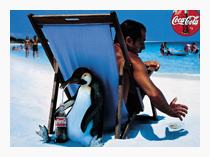 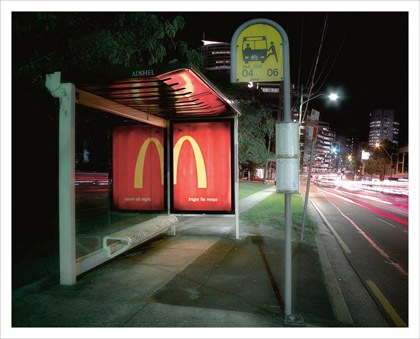 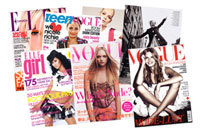 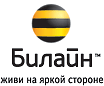 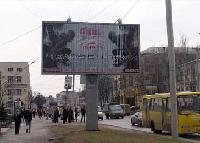 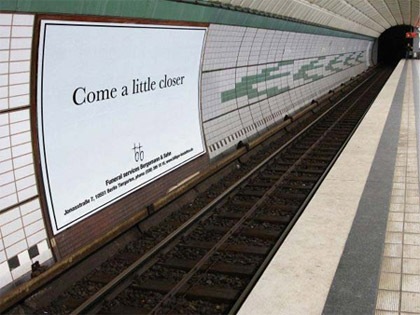 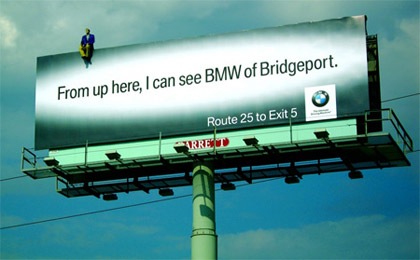 Radio
The Internet
Television
billboards
Advertisements
badges, 
T-shirts,
carrier bags
newspapers
and
magazines
transport
posters
shop windows
hot air balloons
People benefit a lot from advertising
Against
    Advertising cannot be beneficial to people as it brainwashes the public into buying through constant repetition of images and slogans. It takes away freedom or choice.
for
    People benefit from advertising as it just provides extra information to help them make an informed choice. Consumers take their own decisions about purchases.